Class material vs. Lab material
Lab 2, 3 vs. 4 ,5, 6
BeagleBoard / TI / Digilent
GoPro
Class material vs. Lab material
Lab 2, 3 vs. 4 ,5, 6
BeagleBoard / TI / Digilent
GoPro
There is no ideal drive configuration that simultaneously maximizes stability, maneuverability, and controllability.

For example, typically inverse correlation between controllability and maneuverability.
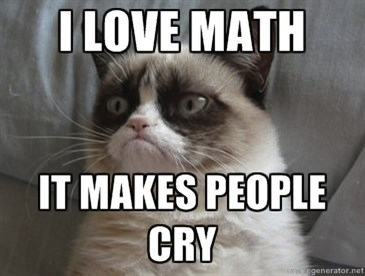 Holonomicity
If the controllable degrees of freedom is equal to the total degrees of freedom then the robot is said to be holonomic. 
Holonomic constraints reduce the number of degrees of freedom of the system

If the controllable degrees of freedom are less than the total degrees of freedom it is non-holonomic. 

A robot is considered to be redundant if it has more controllable degrees of freedom than degrees of freedom in its task space.
Why study holonomic constraints?
How many independent motions can our turtlebot robot produce?
2 at the most

How many DOF in the task space does the robot need to control?
3 DOF

The difference implies that our system has holonomic constraints
Open loop control vs. Closed loop control
Open loop control vs. Closed loop control

Recap
Control Architectures
Sensors & Vision
Control & Kinematics
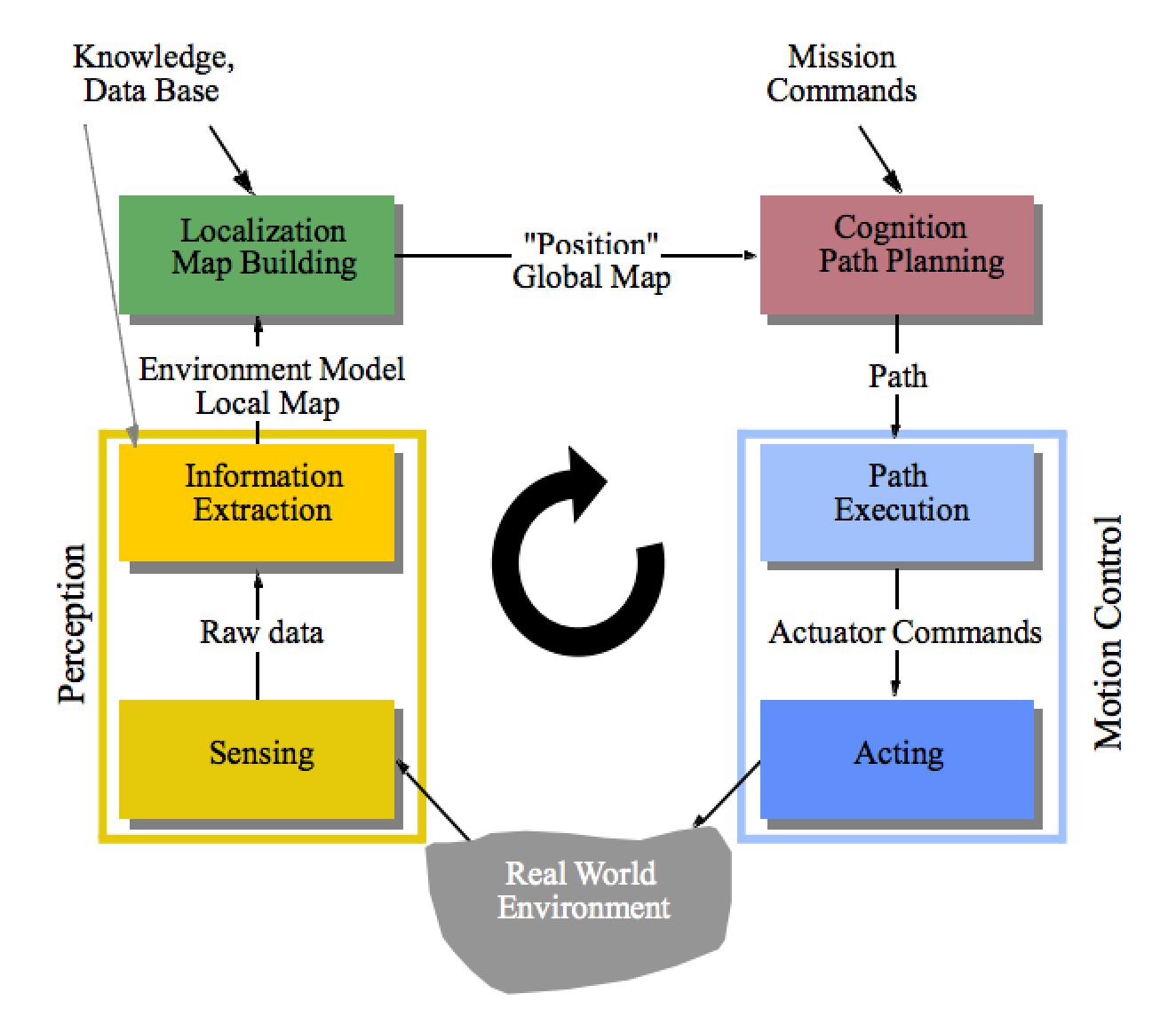 Core AI Problem
Mobile robot path planning:  identifying a trajectory that, when executed, will enable the robot to reach the goal location

Representation
State (state space)
Actions (operators)
Initial and goal states

Plan:
Sequence of actions/states that achieve desired goal state.
Model of the world
Execute
11
Fundamental Questions
How is a plan represented?
How is a plan computed?
What does the plan achieve?
How do we evaluate a plan’s quality?
1) World is known, goal is not
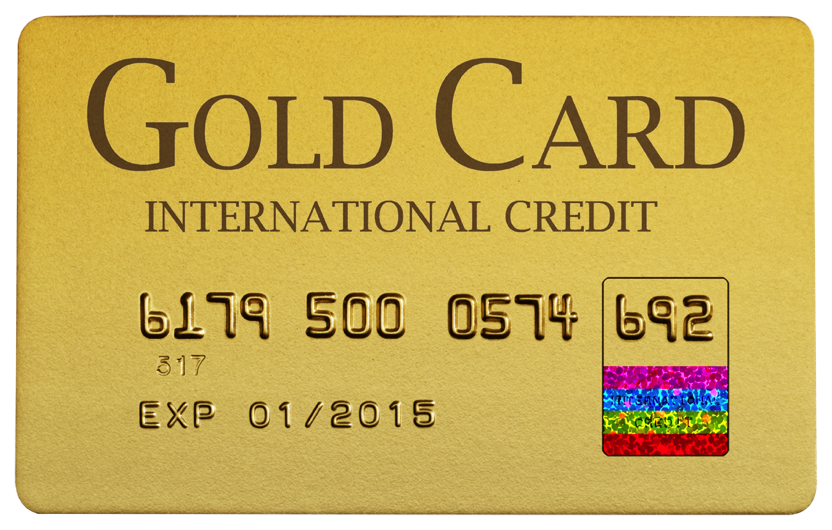 2) Goal is known, world is not
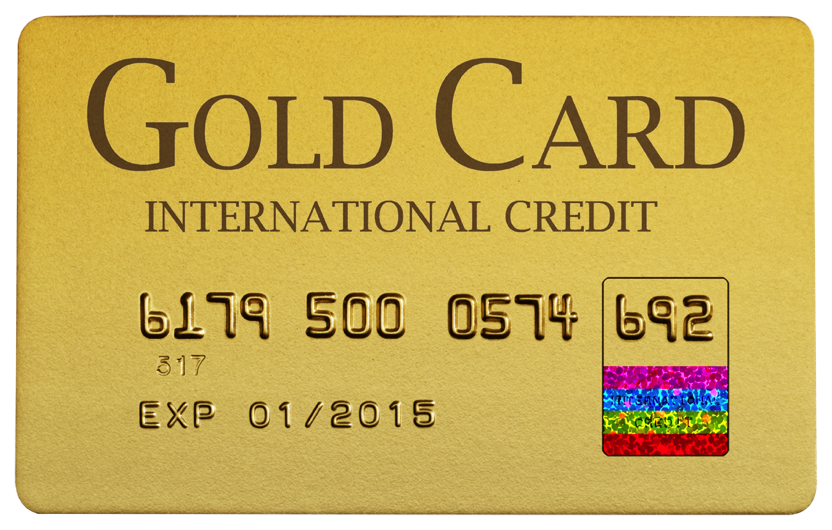 3) World is known, goal is known
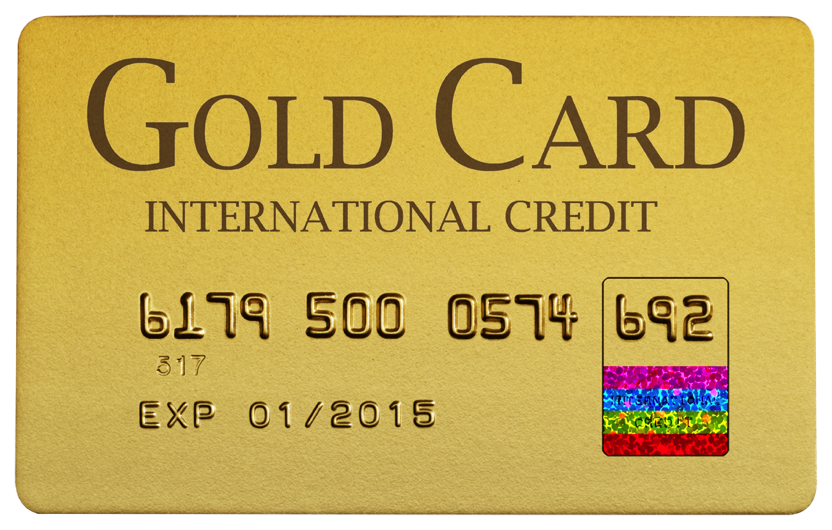 4) Finding shortest path?
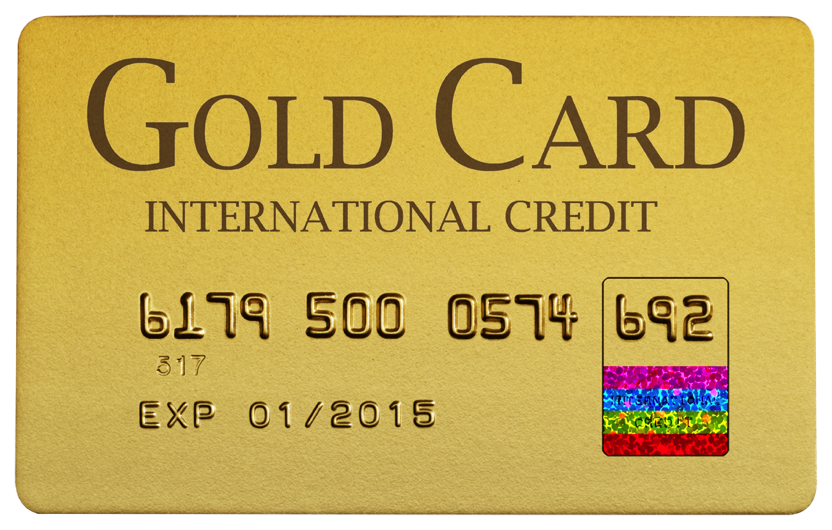 5) Finding shortest path with costs
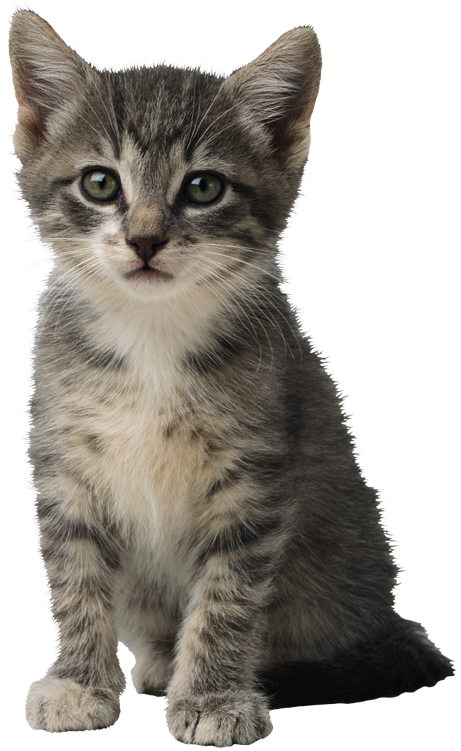 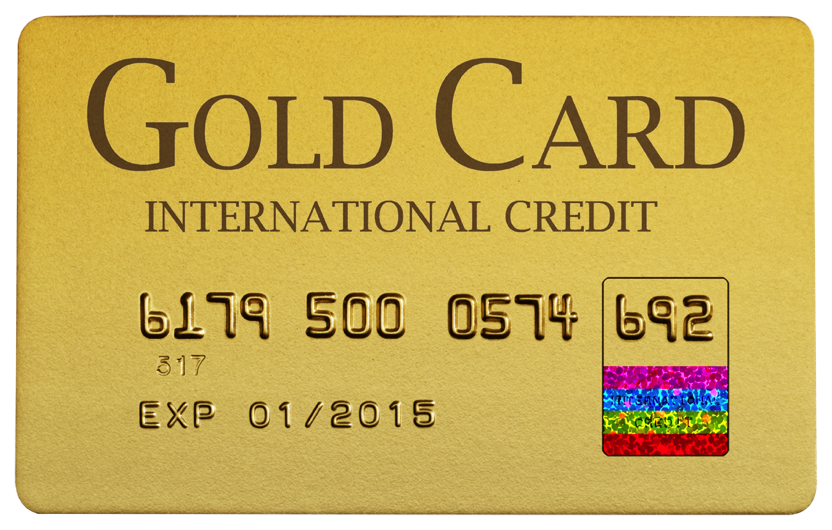 The World consists of...
Obstacles
Places where the robot can’t (shouldn’t) go
Free Space
Unoccupied space within the world
Robots “might” be able to go here
There may be unknown obstacles
The state may be unreachable
Configuration Space (C-Space)
Configuration Space: the space of all possible robot configurations.
Data structure that allows us to represent occupied and free space in the environment
Configuration Space
Point robot (no constraints)
C
Cfree
qgoal
Cobs
qinit
For a point robot moving in 2-D plane, C-space is
What if the robot is not a point?
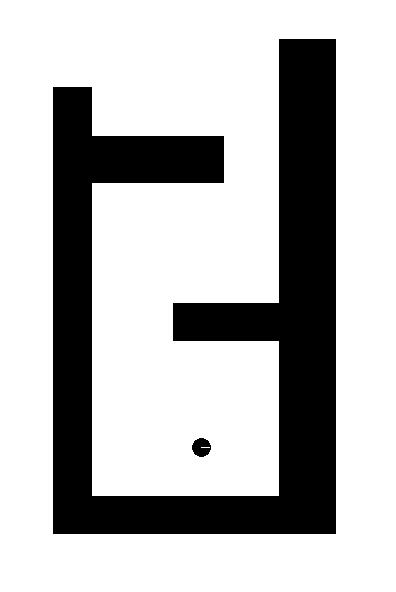 What if the robot is not a point?
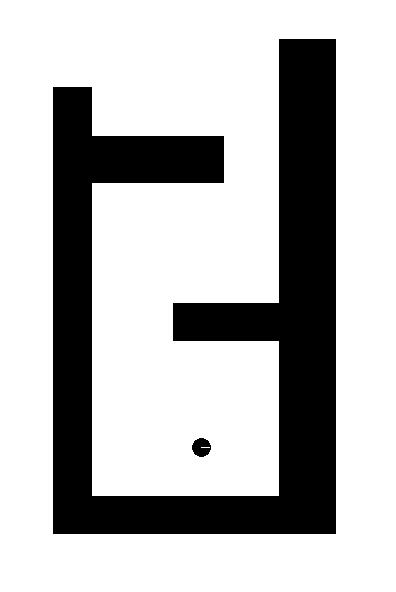 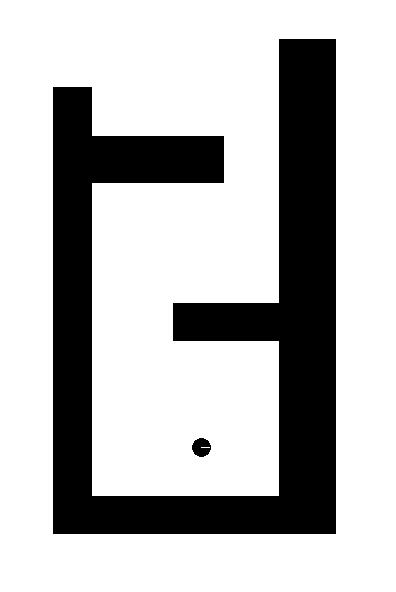 Expand obstacle(s)
Reduce robot
22
Example Workspace
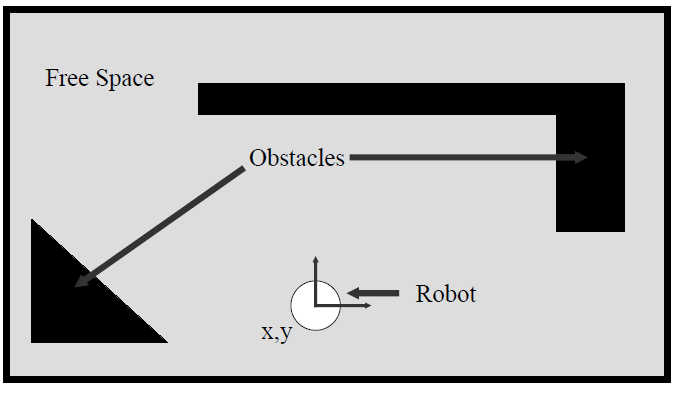 Example Workspace
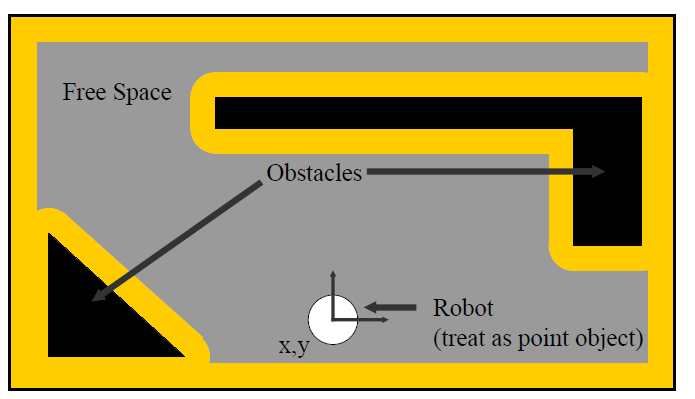 If we want to preserve the angular component…
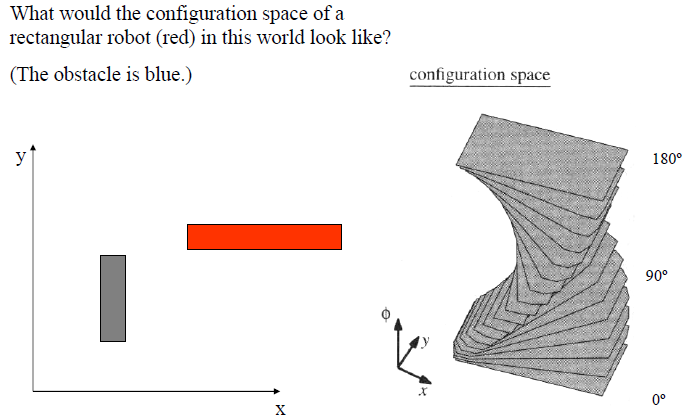 Rigid Body Planning
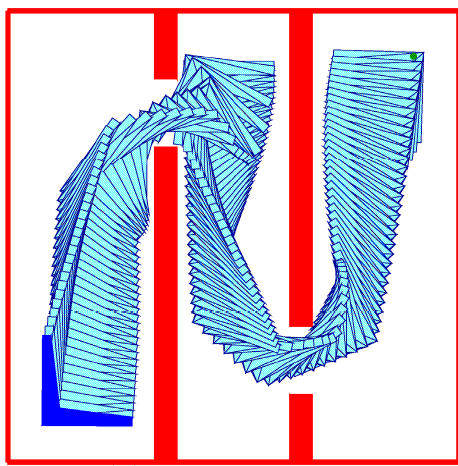 Transfer in Reinforcement Learning via Shared Features: Konidaris, Scheidwasser, and Barto, 2002
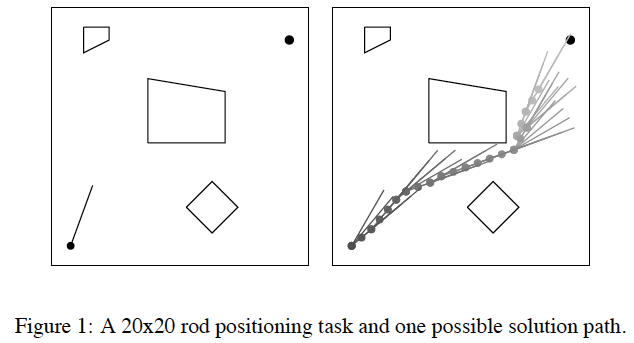 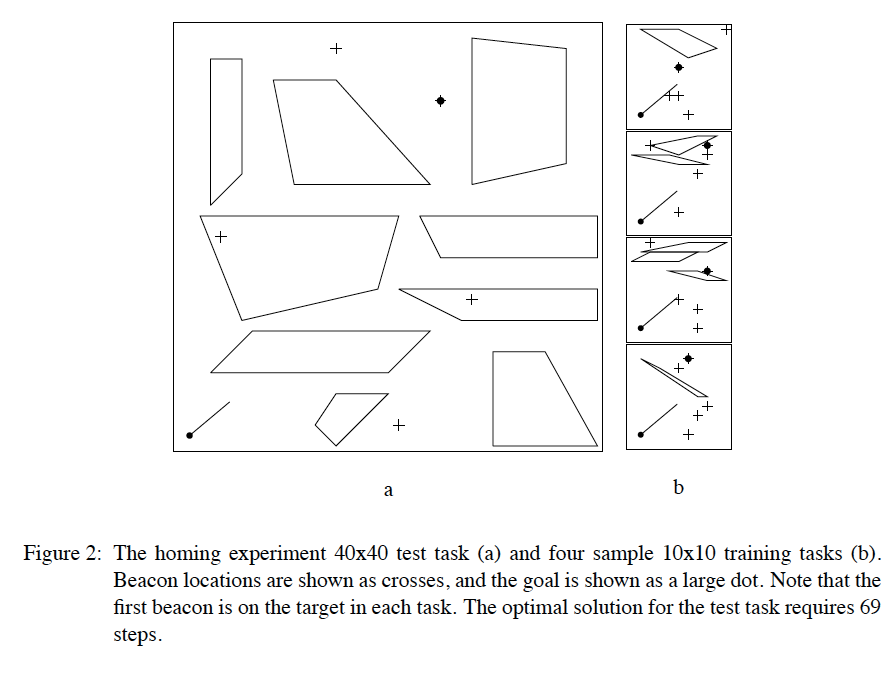 Back to Path Planning…
Typical simplifying assumptions for indoor mobile robots:
2 DOF for representation
robot is round, so that orientation doesn’t matter
robot is holonomic, can move in any direction
Back to Path Planning…
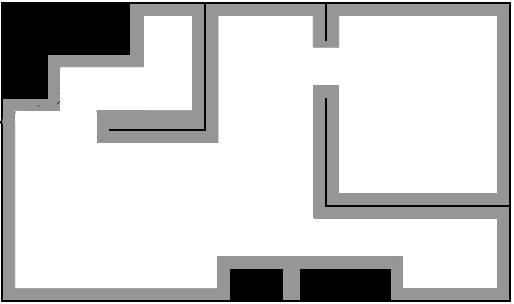 start
goal
Fundamental Questions
How is a plan represented?
How is a plan computed?
What does the plan achieve?
How do we evaluate a plan’s quality?
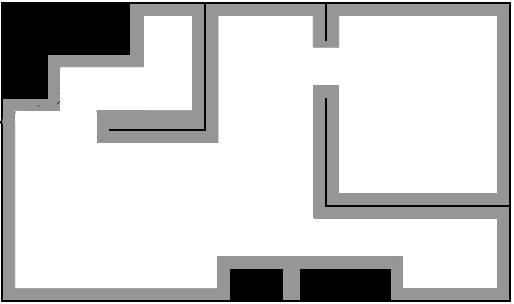 start
goal
Occupancy Grid
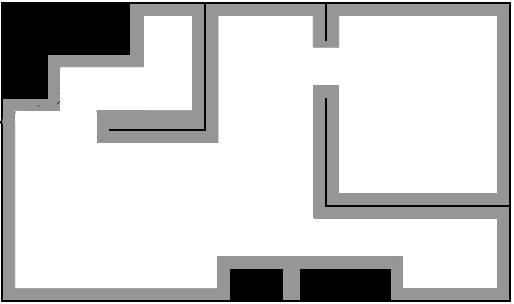 start
goal
Occupancy Grid, accounting for C-Space
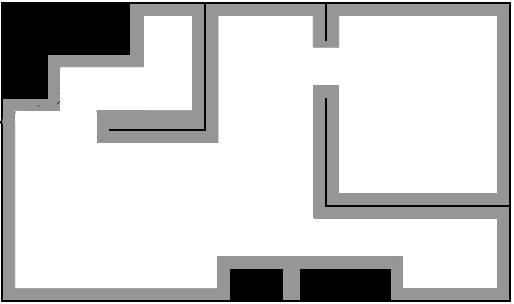 start
goal
Occupancy Grid, accounting for C-Space
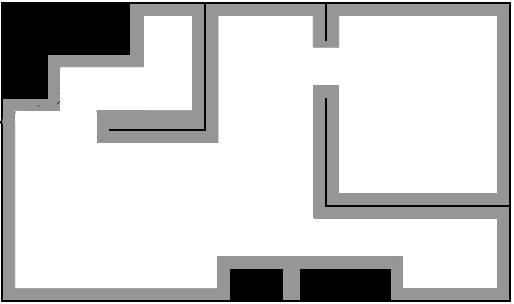 start
goal
Slightly larger grid size can make the goal unreachable.
Problem if grid is “too small”?